Effect of Hepatitis C Eradication on Markers of Macrophage Activation and Microbial Translocation in HIV Seropositive Women
Kerianne Burke1, Elizabeth Daubert2, Kathleen Weber2, Ralph Morack2, Eric Seaberg3, Marion Peters4, Michael Augenbraun5, Margaret Fischl6, Seble Kassaye7, Ricardo Franco8, Mark Kuniholm9, Adaora Adimora10, Kimberly Workowski11, Audrey L French1.2

1Cook County Health and Rush University Medical Center, Chicago, Illinois, 2Chicago Women’s Interagency HIV Study, Chicago, Illinois, 3Johns Hopkins Bloomberg School of Public Health ,Baltimore, Maryland, 4University of San Francisco, San Francisco, California, 5State University of New York Downstate Health Sciences University, Brooklyn, New York, 6University of Miami, Miami, Florida, 7Georgetown University, Washington, D.C., 8University of Alabama, Birmingham, Alabama, 9University at Albany, Albany, New York, 10University of North Carolina at Chapel Hill, Chapel Hill, North Carolina, 11Emory University, Atlanta, Georgia
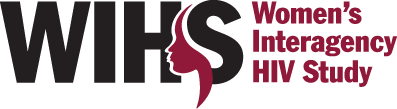 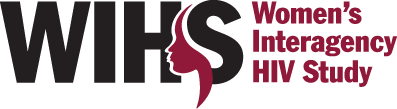 Background and Methods
HCV eradication not only decreases the risk of hepatocellular carcinoma and liver-related mortality but also decreases non-hepatic morbidity and mortality in HIV-infected persons including cardiovascular disease.
To elucidate the mechanism of the beneficial clinical effect of HCV eradication, we measured markers of macrophage activation and microbial translocation (soluble CD163 and sCD14 respectively) before and after HCV cure in women with HIV infection. We correlated changes in sCD14 and sCD163 with APRI and FIB-4, validated serum markers of hepatic fibrosis.
This study was nested within the Women’s Interagency HIV Study, a large longitudinal study of HIV-seropositive and demographically similar seronegative women in the US
We included women who had documented HCV eradication defined as sustained viral response at least 12 weeks after the end of HCV therapy and available serum pre and post cure for testing by commercial ELISA
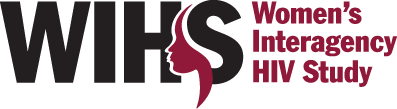 Results
126 HIV/HCV coinfected women were included. Their characteristics mirrored the demographics of HIV/HCV coinfected US women; 52% were African American, mean pre-treatment age was 56.3, mean CD4 was 615, 72% had suppressed HIV RNA, 10% had cirrhosis by the serum markers
 SolubleCD14 and sCD163 both decreased significantly with HCV eradication. This change remained significant in models that controlled for age, race, liver disease status, CD4, VL and alcohol use.
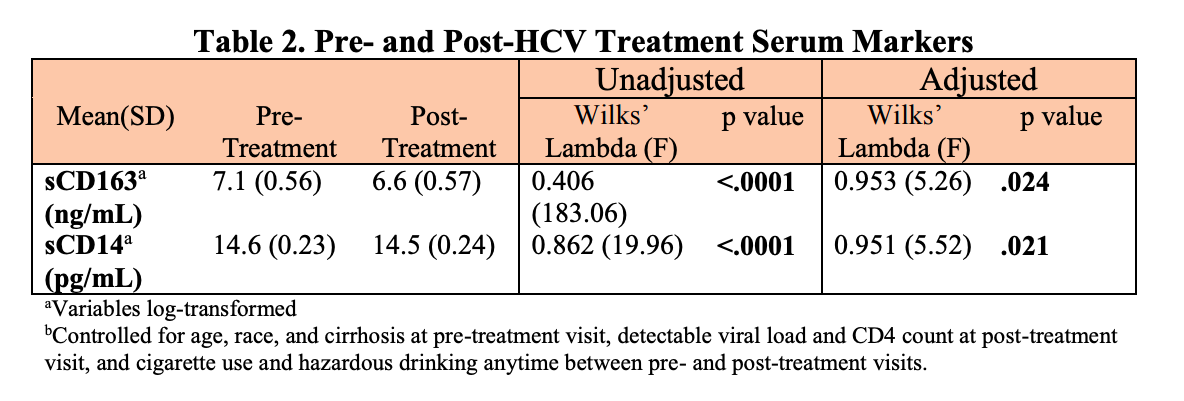 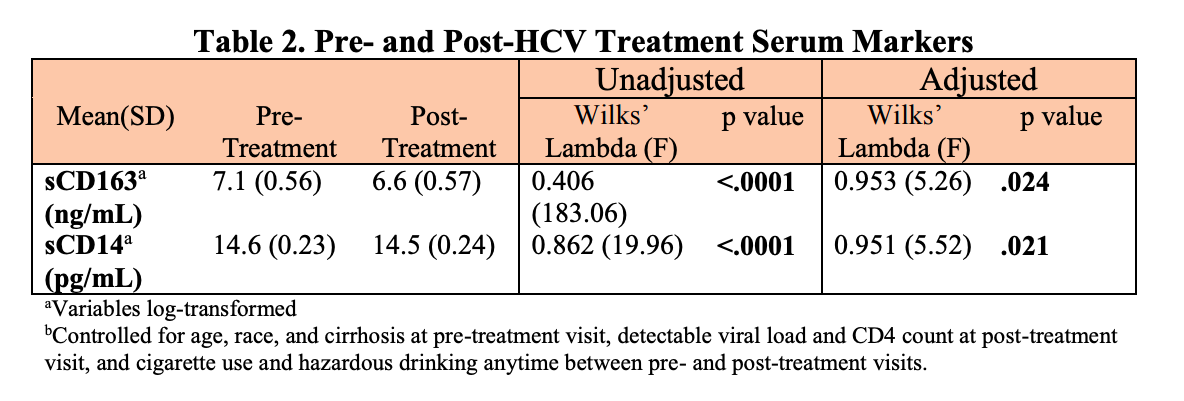 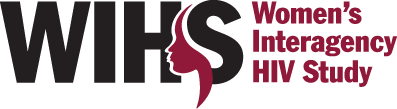 As expected, APRI and FIB-4 decreased significantly with HCV cure.
The degree of change in sCD14 and sCD163 with HCV cure was significantly positively correlated with degree of change in markers of hepatic fibrosis
Conclusions
Successful treatment of hepatitis C significantly decreased markers of microbial translocation and macrophage activation in HIV/HCV co-infected women.
That decreases in soluble markers were significantly associated with decreases in APRI and FIB-4 suggests that a component of the salutary effect of HCV cure is a downstream effect, with improvement in hepatic fibrosis decreasing microbial translocation.
This study demonstrates a potential mechanism by which HCV cure leads to reduction in the occurrence of HIV associated non-AIDS comorbidities.
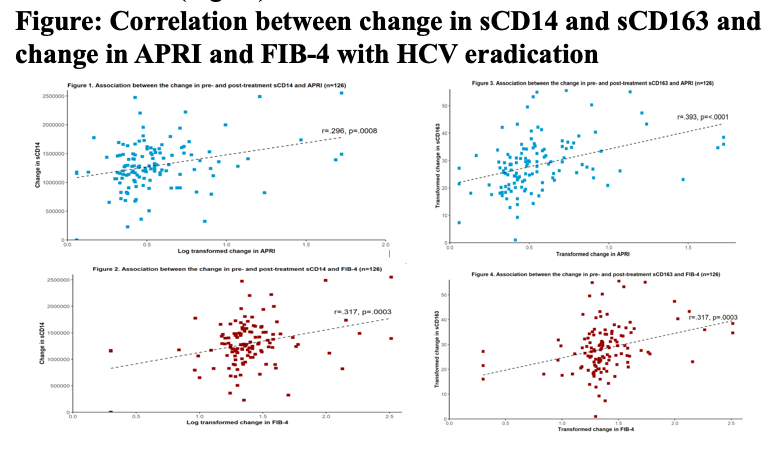 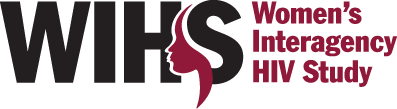 Future Directions and Acknowledgments
To more accurately define liver fibrosis status, we will add transient elastography (Fibroscan) data to the analysis
Our group will continue to articulate the beneficial clinical and immunologic effects of HCV eradication, including the effect on neurocognition and other HIV-associated non-AIDS comorbidities, hoping to give policy-makers data upon which to push for broader access to HCV medication.
Gratitude
The authors are humbled and grateful for the WIHS Participants who have been donating their time, effort and bodily fluids for 25 years in the pursuit of understanding of how HIV affects women.
The WIHS is funded primarily by the National Institute of Allergy and Infectious Diseases (NIAID), with additional co-funding from the Eunice Kennedy Shriver National Institute of Child Health and Human Development (NICHD), the National Cancer Institute (NCI), the National Institute on Drug Abuse (NIDA), and the National Institute on Mental Health (NIMH). U01-AI-103408; U01-AI-035004; U01-AI-031834; U01-AI-034993; U01-AI-034994; U01-AI-034989; U01-AI-042590.